1
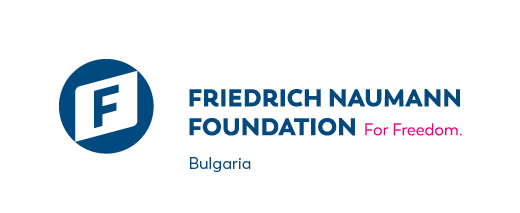 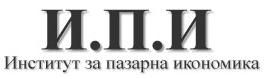 Алтернативен бюджет: консолидация, бърз растеж и реформи
Институт за пазарна икономика
27 ноември 2023 г.
www.ime.bg
2
Макроикономическите предизвикателства
Последици от кризата, причинена от пандемията от Ковид-19
Висока инфлация
Войната в Украйна
Промяната в монетарната политика на ФЕД и ЕЦБ и повишаването на лихвите
Забавяне на растежа в Китай, еврозоната
3
Възстановяване и забавяне на растежа
Източник: Евростат
4
Риск от хронични бюджетни дефицити
Източник: Министерство на финансите, Есенна икономическа прогноза 2023 г. на Европейска комисия
5
България догонва развитите страни в ЕС, но остава с най-нисък БВП на човек – не сме „отличник“
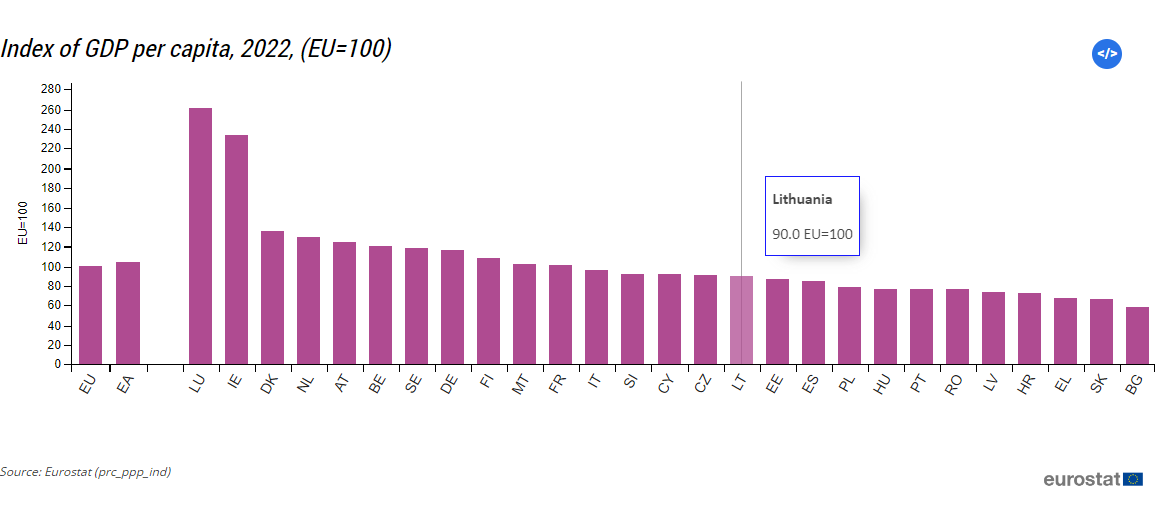 Източник: Евростат
6
Алтернативен бюджет на ИПИ: какво искаме да променим
По-висок икономически растеж
Повече инвестиции и развитие на човешкия капитал
Ефективни публични разходи
Ниски данъчни ставки и широка основа за облагане
Структура на данъците, насърчаваща предприемчивост, повишаване на производителността и „светлата“ икономика
Благоразумно управление на публичните финанси с ниски дефицити и публични дългове
7
Консолидация чрез стимули за растеж и реформи
По-ниски данъци за „двигателите“ на икономическата трансформация, модернизацията и развитие на човешкия капитал
Стимул за частни инвестиции и увеличаване на доходите
Премахване на субсидии и повишаване на събираемостта
Съкращаване на неефективни разходи чрез структурни реформи, премахване на регулации и инвестиции в технологии
Премахване на бюджетния дефицит
8
Намаление на данъчната тежест: контекст и  предложението на ИПИ
Предизвикателствата:
Ниски частни инвестиции – устойчиво в дъното на ЦИЕ
В същото време – 15 милиарда печалби, изплатени като дивидент за година
България остава икономиката с най-нисък БВП в ЕС
Въведеният в ЕС глобален минимален корпоративен данък ще доведе до нарастване на данъчната тежест с 5 пр. п. за част от компаниите, опериращи в България
Демографската тенденция е дългосрочна спирачка пред растежа – близо 1 милион е намаляло населението в работоспособна възраст за десетилетие, при исторически рекордно ниска безработица

Отговорът: данъчен стимул за инвестициите и ръст на възнагражденията при работодателите „на светло“:

Нулев данък при инвестиции в ДМА (чрез 100% амортизация на разхода)

Намаление на осигурителната тежест с 10 процентни пункта
9
Голямото изоставане с инвестициите
Източник: Евростат
10
Незабавни ефекти
Мощен стимул за нови инвестиции и реинвестиране на печалбите 
Ръст на разполаемите доходи на заетите с 33% спрямо 2023 г. (при базов сценарий от около 14)
Увеличаване на заетостта в частния сектор 
Изсветляване на заетост, доходи и потребление
Премахване на бюджетния дефицит и намаление на дълга
11
Параметри на алтернативния бюджет на ИПИ
По-ниски разходи – 5450 млн. лева (2,7% от БВП)
По-ниски приходи – 2250 млн. лева (1,2% от БВП)
По-нисък касов дефицит – 3200 млн. лева (1,5% от БВП)
Консолидацията е резултат от задържане на нарастването на разходите (те остават по-високи от 2023 г!)
12
Траектория при успешно реализиране на алтернативата
13
Дългосрочни ефекти и допълнителни реформи
Повече инвестиции и по-висока заетост в конкурентоспособни бизнеси
Увеличаване на производителността и възнагражденията
Привличане на високотехнологични глобални лидери и трансформация на българската икономика
По-ефективно работеща администрация 
Социални разходи, насочени към нуждите и подкрепящи устойчиво социално включване, изравняване на възможностите и намаляване на бедността
Накрая – структурни реформи с дългосрочен хоризонт за по-ефективно управление на публичните системи, отваряне към глобална конкуренция и стимул за частни инвестиции в инфраструктура и обществени услуги 

„Голямата картина“: България е богата европейска страна в рамките на едно  десетилетие!
14
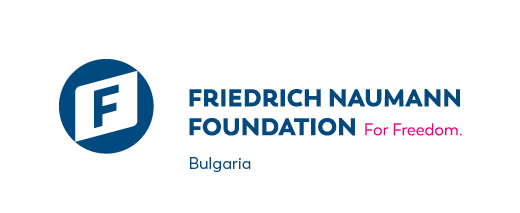 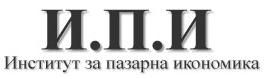 Алтернативен бюджет: консолидация, бърз растеж и реформи
Институт за пазарна икономика
27 ноември 2023 г.
www.ime.bg
15